NanoLeak: A Fast Analytical Green’s Function-based Leakage-aware Thermal Simulator
Anjali Agrawal
Smruti R. Sarangi
IIT Delhi
CONTENTS
2
INTRODUCTION
3
INTRODUCTION
4
COMPARISON OF THERMAL SIMULATORS
W. Huang, “Hotspot: a compact thermal modeling methodology for early-stage vlsi design,” IEEE TVLSI, 2006.
 A. Sridhar, “3d-ice: Fast compact transient thermal modeling for 3d ics with inter-tier liquid cooling,” IEEE/ACM ICCAD, 2010.
S. Varshney, "NanoTherm: An Analytical Fourier-Boltzmann Framework for Full Chip Thermal Simulations,"  IEEE/ACM ICCAD, USA, 2019
5
BACKGROUND
6
FOURIER GREEN'S FUNCTION
STEADY STATE
 Calculated Green's function without leakage[3] is given by

     
Temperature profile of the chip considering leakage  
Considering linear model for leakage   
Hence, the equation becomes 
Taking Hankel transform on both sides 
Leakage aware steady state Green's function in Hankel domain
3. S. Varshney, "NanoTherm: An Analytical Fourier-Boltzmann Framework for Full Chip Thermal Simulations,"  IEEE/ACM ICCAD, USA, 2019
7
FOURIER GREEN'S FUNCTION
8
FOURIER GREEN'S FUNCTION
9
Gray-BTE Green's Function
STEADY STATE
Green's function for steady state gray-BTE without leakage[3]

Temperature field considering linear leakage model
Taking the 2D Fourier transform and solving as before



Leakage aware steady state Green's function for gray-BTE
3. S. Varshney, "NanoTherm: An Analytical Fourier-Boltzmann Framework for Full Chip Thermal Simulations,"  IEEE/ACM ICCAD, USA, 2019
10
Gray-BTE Green's Function
TRANSIENT
Transient Green's function without leakage[3],

Considering linear model for leakage and taking 2D Fourier transform 


Substituting the value and solving as before, we get the Transient leakage aware Green's function for gray-BTE
3. S. Varshney, "NanoTherm: An Analytical Fourier-Boltzmann Framework for Full Chip Thermal Simulations,"  IEEE/ACM ICCAD, USA, 2019
11
VALIDATION RESULTS
12
FOURIER ANALYSIS
Model of the chip
Heat spreader placed on top of the chip with a 0.2mm × 0.2mm source at the center
Chip dimensions: 11.2mm × 11.2mm × 0.15mm
Thermal conductivity of chip: 150W/mK
  Heat spreader dimensions: 11.2mm × 11.2mm × 3.52mm
Thermal conductivity: 256W/mK
13
STEADY STATE SIMULATIONS
Green’s function calculation
Total time taken:
NanoLeak: 1.22s
COMSOL: 25min

Error: 2.4%
Speedup: 1250X
14
STEADY STATE SIMULATIONS
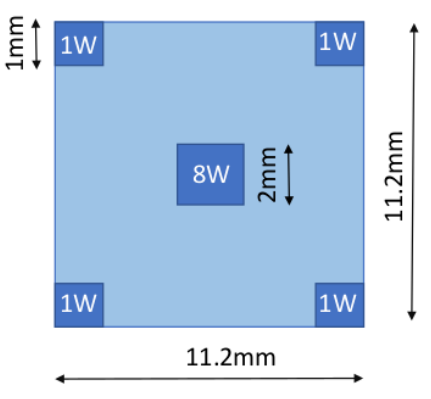 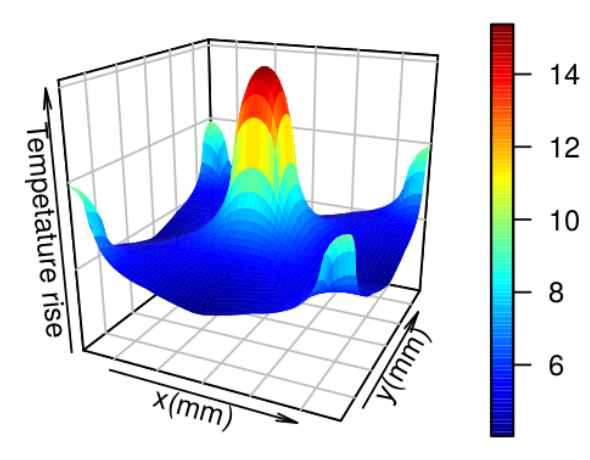 Full chip thermal profile
Power distribution
15
TRANSIENT SIMULATIONS
Green’s function calculation
Total time taken:
NanoLeak: 1.62s
COMSOL: 45min

Error: <2%
Speedup: 1670X
Comparison of variation of transient Green’s function with time
16
TRANSIENT SIMULATIONS
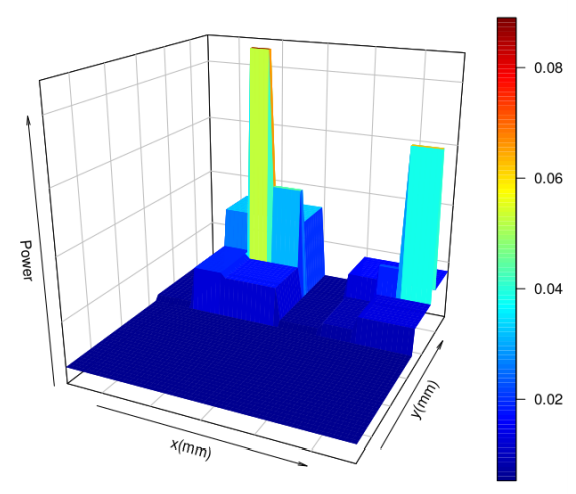 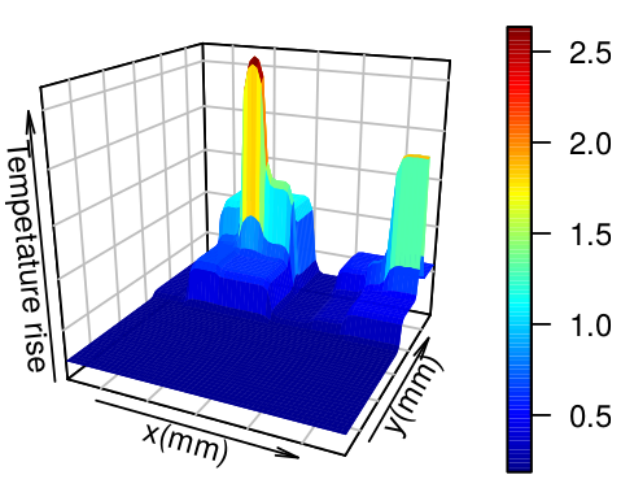 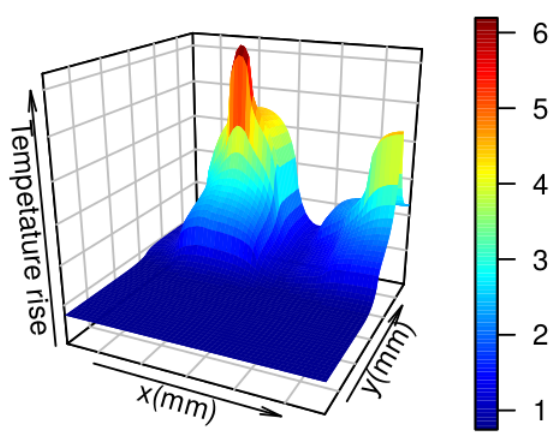 (c) ∆T at 5ms
(d) ∆T at 10ms
(a) Power distribution
(b) ∆T at 1ms
Transient full-chip thermal profile at different time steps
17
BTE ANALYSIS
Device: 60nm×45nm×20nm
Nanoleak: 400×400×200 grid points
Thermalscope: 60×60×48 grid points
18
STEADY STATE SIMULATIONS
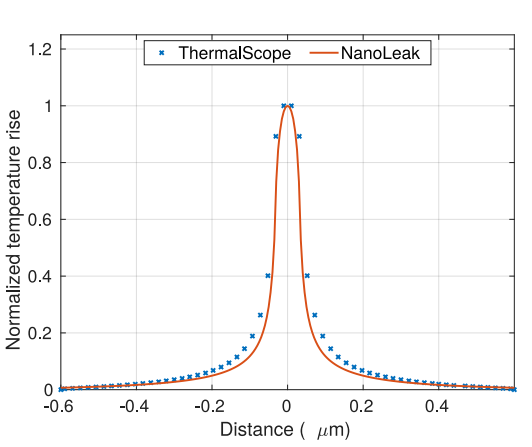 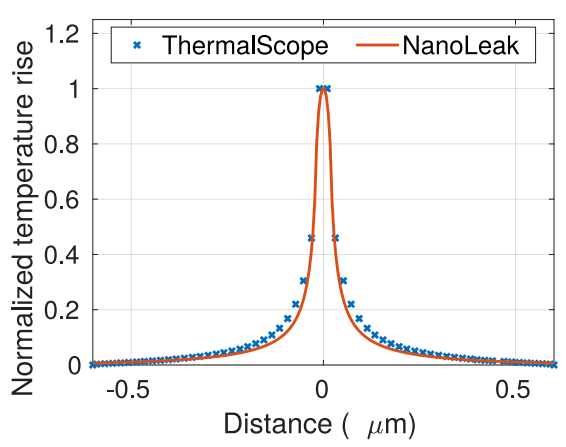 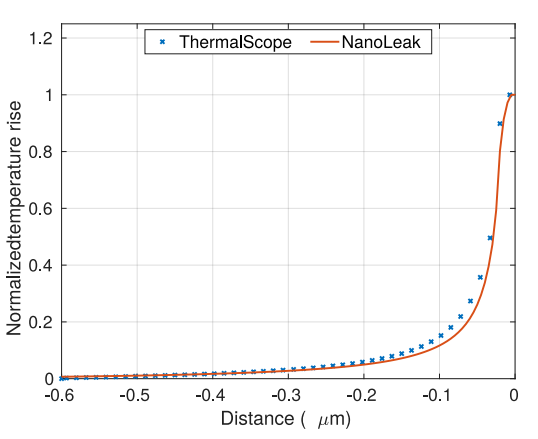 Along the x axis
Along the y axis
Along the z axis
Comparison of steady state BTE solution
Simulation time
NanoLeak: 4.3 s
ThermalScope: 185 min
Speedup: 1670X
RMS Error: 0.05°C
19
TRANSIENT SIMULATIONS
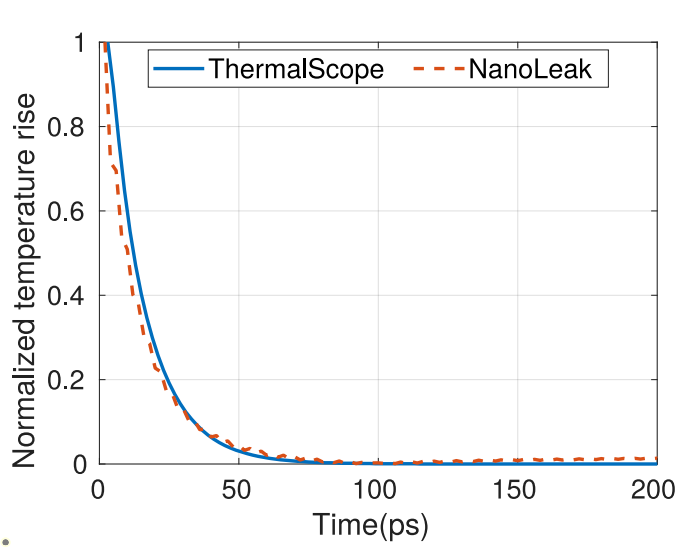 Simulation time:
NanoLeak: 68 s
ThermalScope: 244 min

RMS error: 0.0527 °C
Speedup: 211X
Comparison of transient BTE solution
20
Speed of Thermal Simulators
21
CONCLUSION
We have developed an analytical model to compute the Fourier heat solution of the chip while taking leakage into account
 We have incorporated the nano-scale effects by analytically solving the gray-BTE equation considering leakage
 NanoLeak is considerably faster than the commercial simulators COMSOL and ThermalScope
22
REFERENCES
S. Varshney, H. Sultan, P. Jain and S. R. Sarangi, "NanoTherm: An Analytical Fourier-Boltzmann Framework for Full Chip Thermal Simulations,"  IEEE/ACM ICCAD, USA, 2019.
S. R. Sarangi, G. Ananthanarayanan and M. Balakrishnan, "LightSim: A leakage aware ultrafast temperature simulator,“ ASP-DAC, Singapore, 2014.
H. Sultan and S. R. Sarangi, "A fast leakage aware thermal simulator for 3D chips,"DATE, 2017, Lausanne, Switzerland, 2017.
S. Borkar, Low power design challenges for the decade (invited talk), in ASPDAC, 2001.
W. Liu, K. Cao, X. Jin, and C. Hu, BSIM 4.0.0 technical notes, Tech. Rep. UCB/ERL M00/39, EECS Department, University of California, Berkeley, 2000.
A. Ziabari, E. K. Ardestani, J. Renau, and A. Shakouri, Fast thermal simulators for architecture level integrated circuit design, in 2011 27th Annual IEEE Semiconductor Thermal Measurement and Management Symposium, 2011.
Y. Zhan and S. Sapatnekar, A high effciency full-chip thermal simulation algorithm, in ICCAD-2005. IEEE/ACM International Conference on Computer-Aided Design, 2005.
Z. Hassan, N. Allec, F. Yang, L. Shang, R. P. Dick, and X. Zeng, Full-spectrum spatial temporal dynamic thermal analysis for nanometer-scale integrated circuits, IEEE Transactions on Very Large Scale Integration (VLSI) Systems,2011.
W. Huang, S. Ghosh, S. Velusamy, K. Sankaranarayanan, K. Skadron, and M. Stan, “Hotspot: a compact thermal modeling methodology for early-stage vlsi design,” IEEETransactions on Very Large Scale Integration (VLSI) Systems, 2006.
 A. Sridhar, A. Vincenzi, M. Ruggiero, T. Brunschwiler, and D. Atienza, “3d-ice: Fast compact transient thermal modeling for 3d ics with inter-tier liquid cooling,” in 2010IEEE/ACM ICCAD, 2010.
23
Thank you